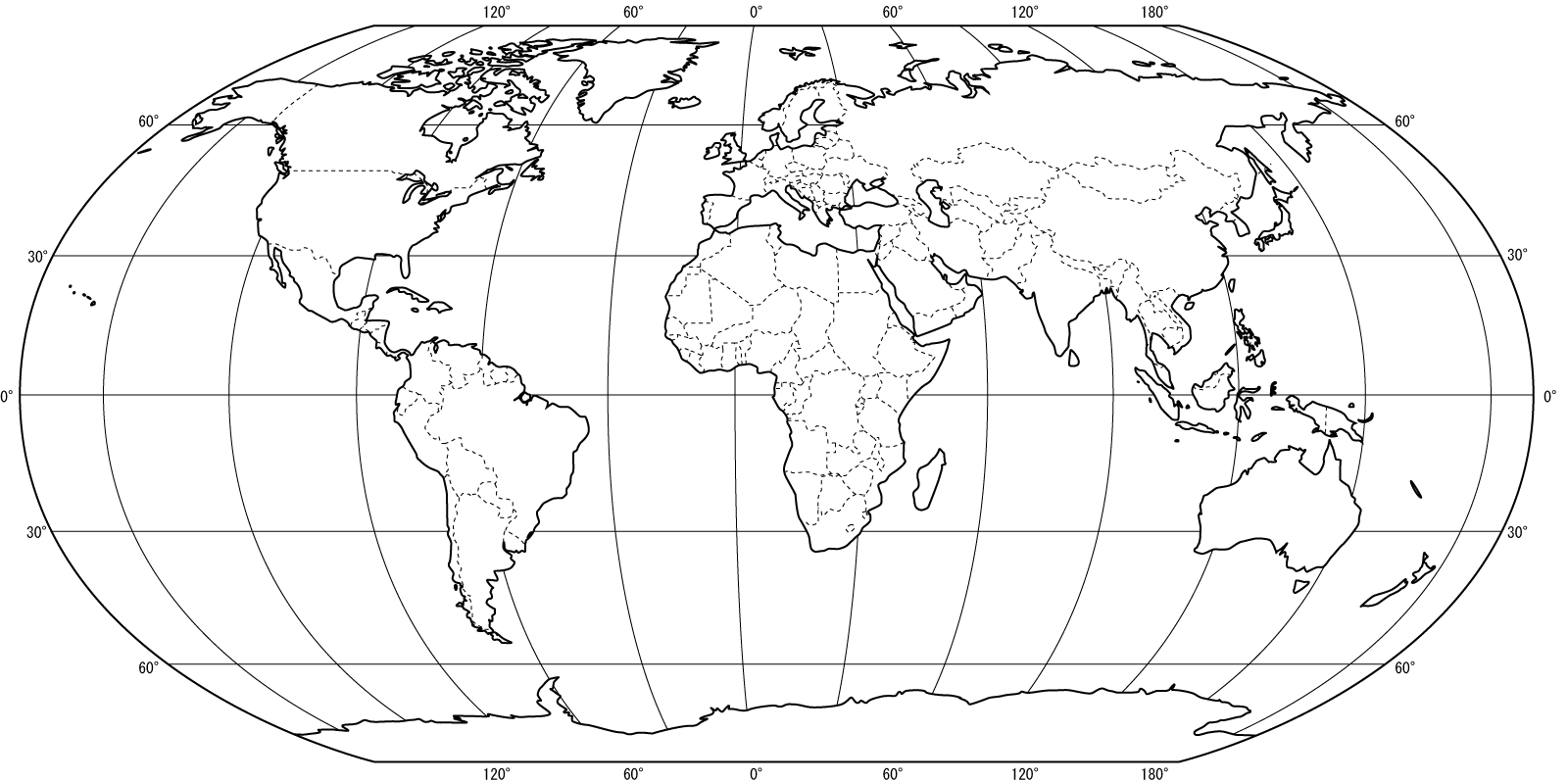 Klima und Wetter
1
Klimazonen
Ordnen Sie zu:
Klimatické pásma:
subtropické,
mierne,
tropické,
studené.
Es gibt 4 Klimazonen:
tropisch,
subtropisch,
gemässigt,
kalt.
2
Vyhodnotiť
Ordnen Sie zu:
warm, heiter
Warm, feucht
wechselhaft
kalt
tropische Klimazone
gemässigte Klimazone
kalte Klimazone
subtropische Klimazone
3
Vyhodnotiť
Wie heissen die Jahreszeiten?
jar
leto
jeseň
zima
4
Príklad 1
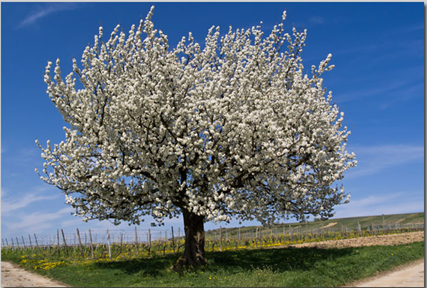 der Frühling
5
Späť
Príklad 2
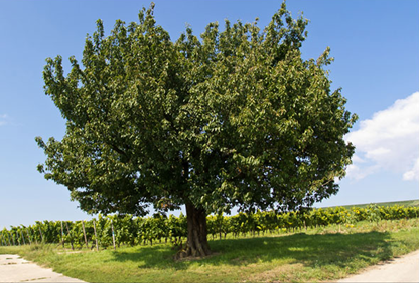 der Sommer
6
Späť
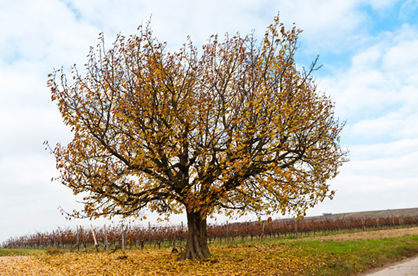 der Herbst
7
Späť
Príklad 4
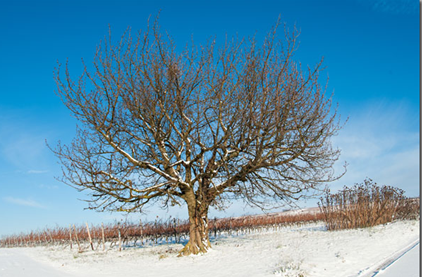 der Winter
8
Späť
Ergänzen Sie die Definitionen:
Der Langzeitzustand des Wetters für ein gegebenes Gebiet 

ist    ..................
das Klima
das Wetter
Der Kurzzeitzustand klimatischer Faktoren ist     ..................
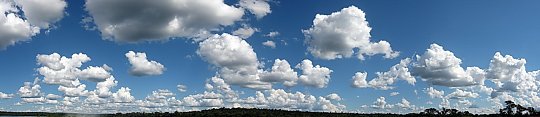 9
Vyhodnotiť
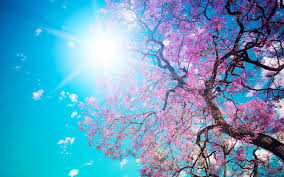 der Frühling
Ergänzen Sie:
Die Sonne
................ scheint wärmer, der Schnee taut. 
Das Wetter ist .............. .
Der Himmel ist meistens wolkig und manchmal ist er heiter und.................. .
Es weht ein mäßiger............. .
....................ist zwischen 5 – 20°C 
Die Bäume und die Blumen ..........
Der Frühling ist im.........., April und Mai.
wechselhaft
blühen
wolkenlos
wolkenlos
Die Temperatur
Wind
Die Sonne
Die Temperatur
wechselhaft
blühen
März
März
Wind
10
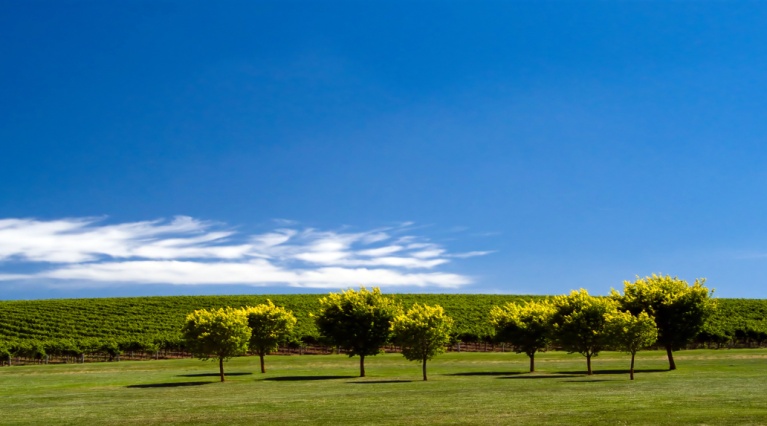 der Sommer
Ergänzen Sie:
Das Wetter ist ständig - es ist heiß und.........
Es regnet nur selten, aber wenn es regnet, sind es große ...............
Der Himmel ist klar und wolkenlos. Es weht fast kein.........., nur beim Regen.
Die Temperatur ist zwischen 20 – 40°C.
Der Frühling ist im Juni, Juli und August
trocken
Gewitter
Wind
Wind
Gewitter
trocken
11
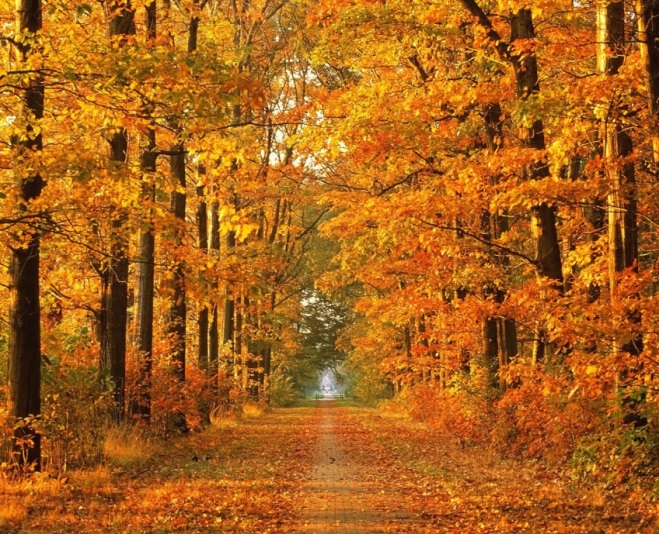 der Herbst
Ergänzen Sie:
kalt
Es ist ...........und wolkig. 
Oft weht starker Wind und es ist ...............und feucht.
Die Blätter........................, sie werden............und bunt. 
Die Temperatur ist  zwischen 5 – 20°C.
Der Frühling ist im September, Oktober und November.
neblig
verfärben sich
farbig
farbig
neblig
kalt
verfärben sich
12
der Winter
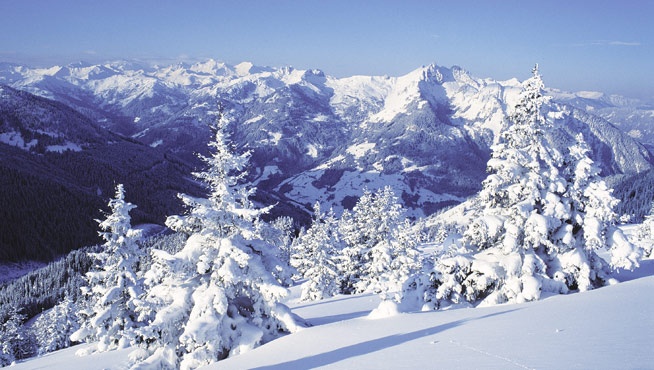 Ergänzen Sie:
Es..... ..........sehr oft.
Manchmal .............. die Sonne und es ist windstill, aber sehr kalt und ................
In den .............gibt es Schneelawinen.
Die Temperatur ist zwischen 20 – 10°C.
Der Frühling ist im Dezember, Januar und Februar.
schneit
scheint
frostig
schneit
Bergen
Bergen
schneit
frostig
13
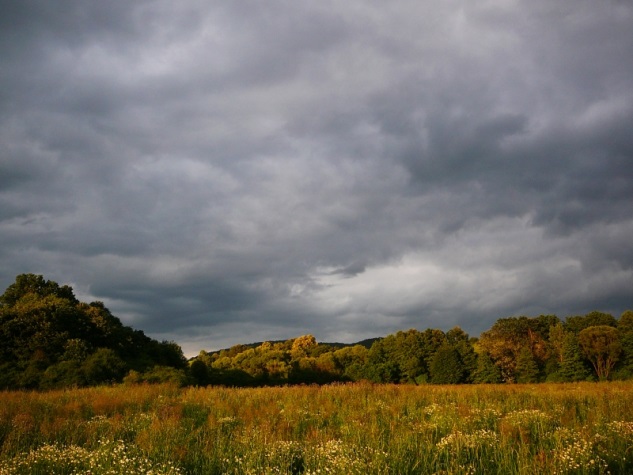 Ergänzen Sie das Sprichwort:
Auf Regen folgt.............:
Wind
Nebel
Regenbogen
Sonnenschein
14
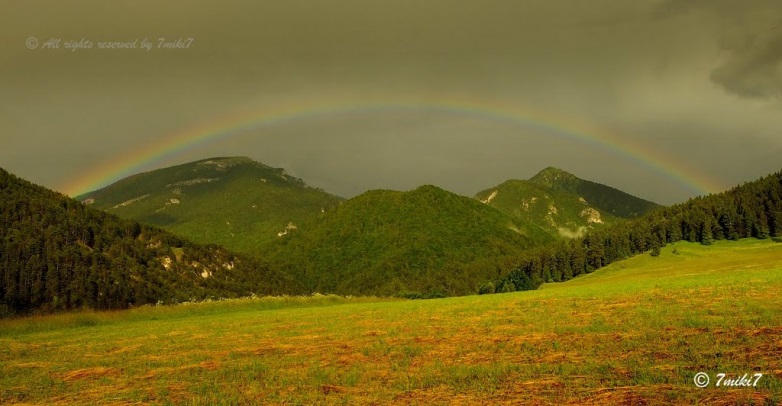 Ergänzen Sie das Sprichwort:
Wer wind sät, wird .............. ernten.
Getreide
Weizen
Wasser
Sturm
15
Aké je dnes počasie? Wie ist heute das Wetter?
Die Sonne scheint.
Je veterno.
Es regnet. Es ist neblig. Es nieselt.
Je chladno. Mrzne.
Es ist kühl. Es friert.
Slnko svieti.
Es ist windig.
Sneží. Je poľadovica.
Es  schneit. Es gibt Glatteis.
Prší. Je hmlisto. Mrholí.
Es blitzt und donnert.
Blýska sa a hrmí.
Wie viel Grad ist es heute?
Padajú krúpy.
Es  hagelt.
Koľko je dnes stupňov?
16
Es ist bewölkt und bedeckt.
Sú zrážky.
Es kommt Gewitter.
Najvyššie hodnoty / najnižšie
Die Temperatur steigt/ sinkt.
Fujavica.
Poľadovica
Es gibt Niederschläge.
Je oblačno a zamračené.
Die Höchstwerte / die Tiefswerte.
Der Schneesturm.
Prichádza búrka.
Das Glatteis.
Teplota stúpa/ klesá
Tlaková níž
Die Kälte
Tlaková výš
Die Hitze.
Horúčava.
Das Hoch.
Chlad.
Das Tief.
17
die Wettervorhersage
Wie ist das Wetter heute?
Wie wird das Wetter am Wochenende?
Wie ist das Wetter nach dem Bild?
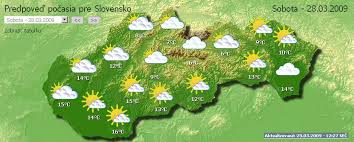 18
Video
19
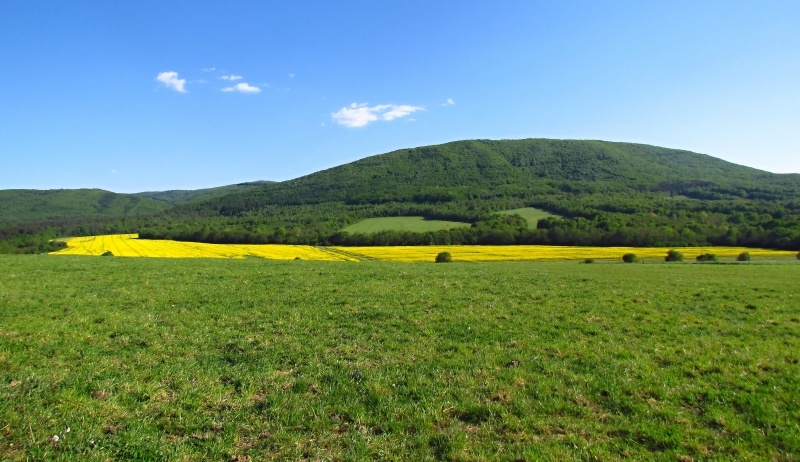 Vielen Dank für Ihre Aufmerksamkeit.
20